Research Methods for Business Students
8th edition
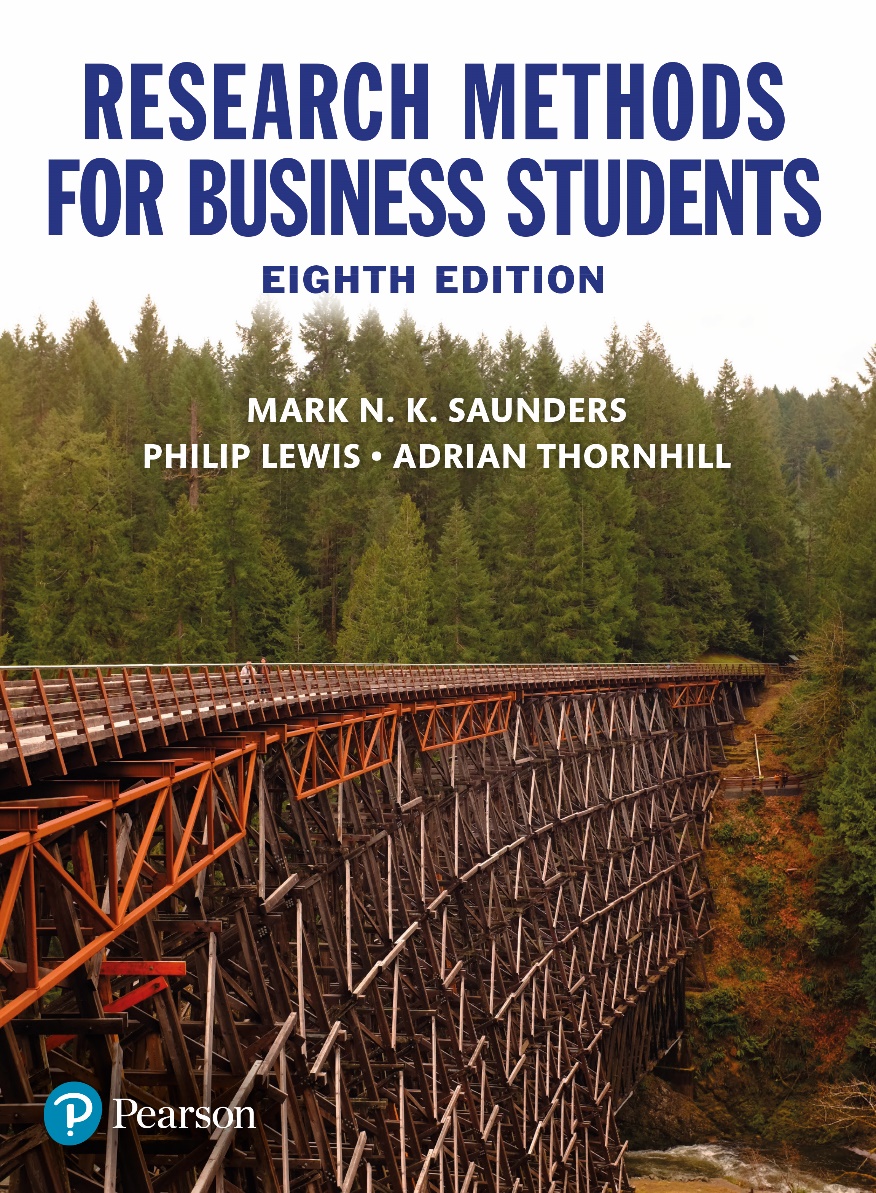 Chapter 4
Understanding research philosophy and approaches to theory development
Learning Objectives
By the end of this chapter you should be able to:
4.1 define ontology, epistemology and axiology, and explain their relevanceto business research;
4.2 reflect on your own epistemological, ontological and axiological stance;
4.3 understand the main research paradigms that are significant for business research;
4.4 explain the relevance for business research of philosophical positions such as positivism, critical realism, interpretivism, postmodernism and pragmatism;
4.5 reflect on and articulate your own philosophical position in relation to your research;
4.6 distinguish between deductive, inductive, abductive and retroductive approaches to theory development.
Figure 4.1 The ‘research onion’
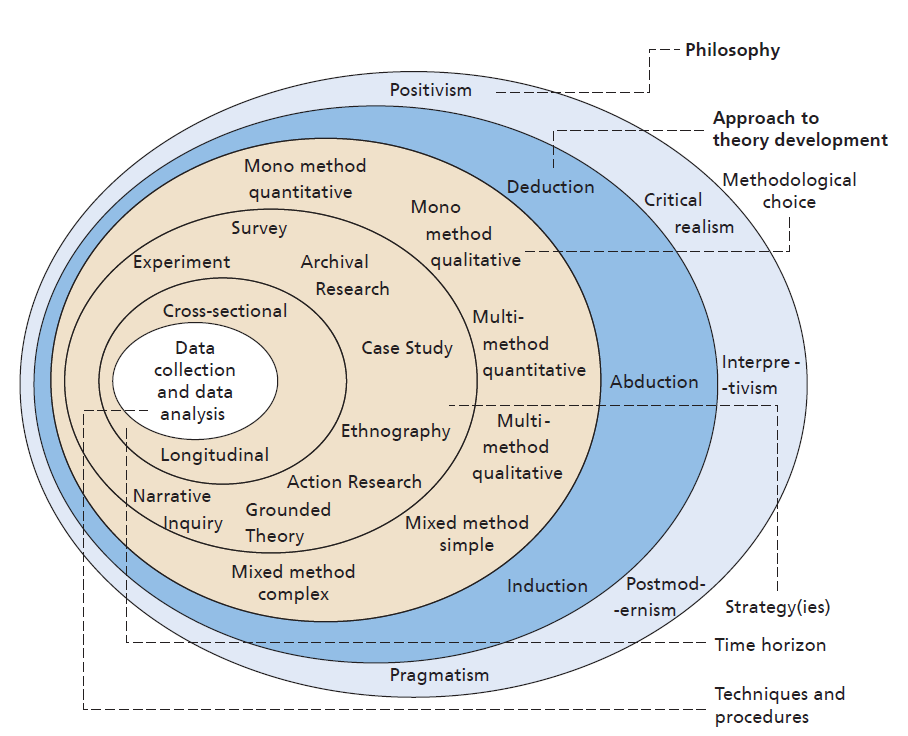 Source: ©2018 Mark Saunders, Philip Lewis and Adrian Thornhill
Figure 4.2
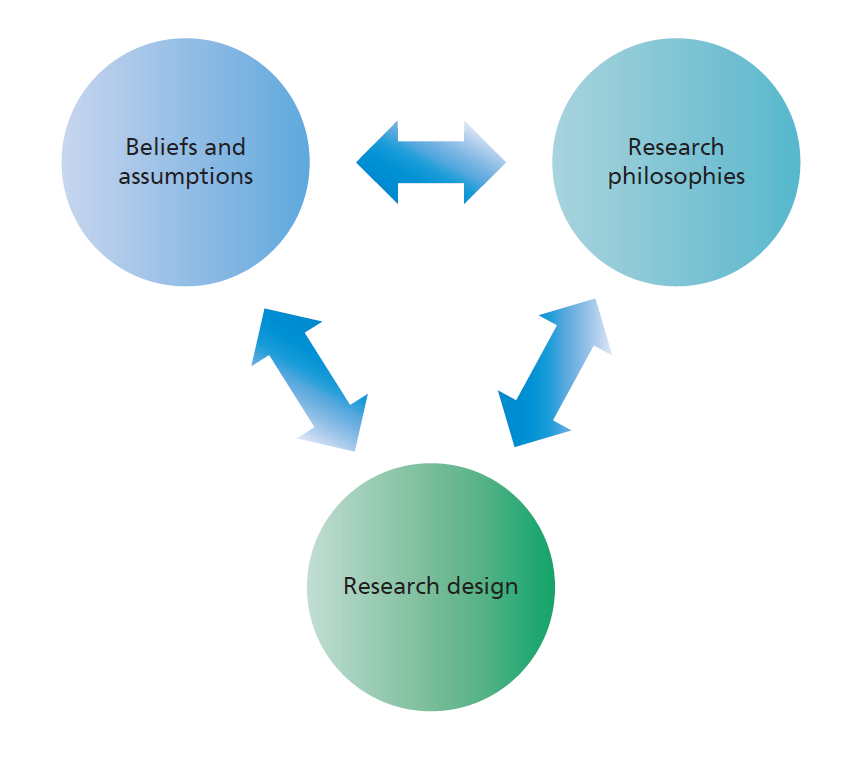 Source: ©2018 Alexandra Bristow and Mark Saunders
Table 4.1aOntological assumptions as a multi-dimensional set of criteria
Table 4.1bEpistemological assumptions as a multi-dimensional set of criteria
Table 4.1cAxiological assumptions as a multi-dimensional set of criteria
Table 4.2The regulation-radical change dimension
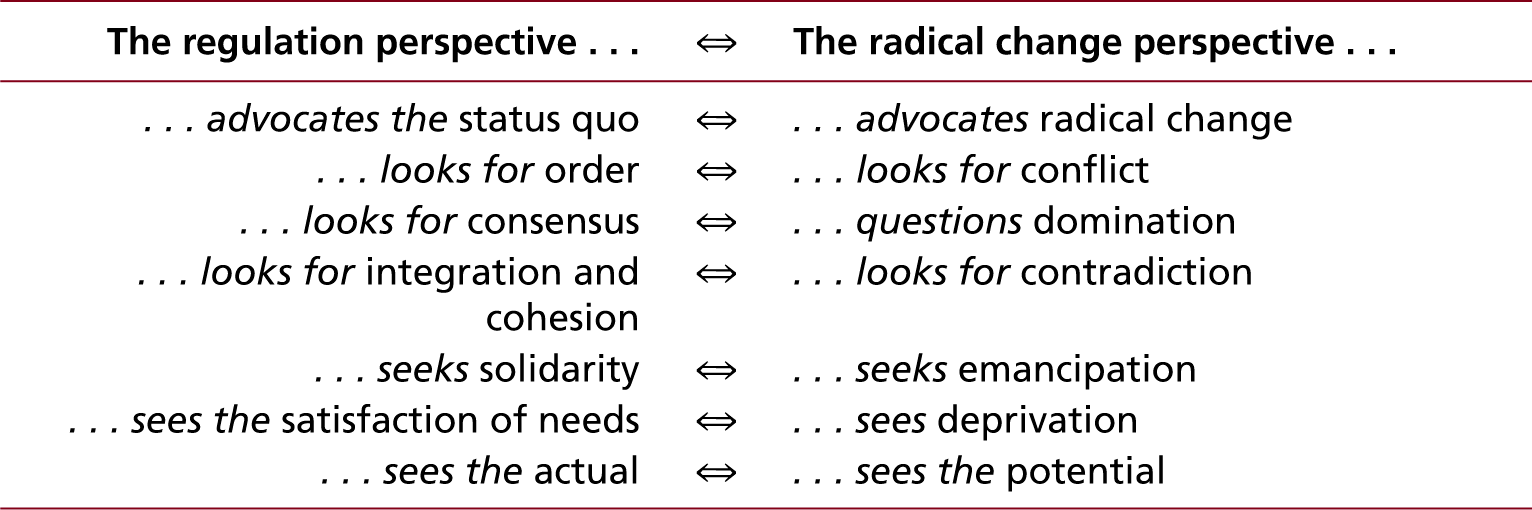 Source: Developed from Burrell and Morgan (2016)
Figure 4.3 Four paradigms for organisational analysis
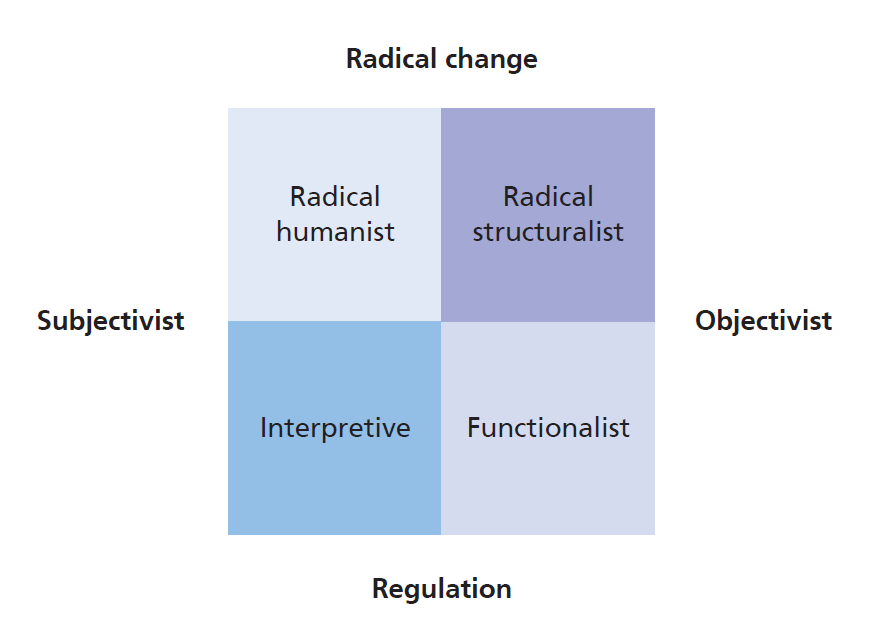 Source: Developed from Burrell and Morgan (2016) Social Paradigms and Organisational Analysis
Table 4.3 (1 of 5)Comparison of five research philosophical positions in business and management research
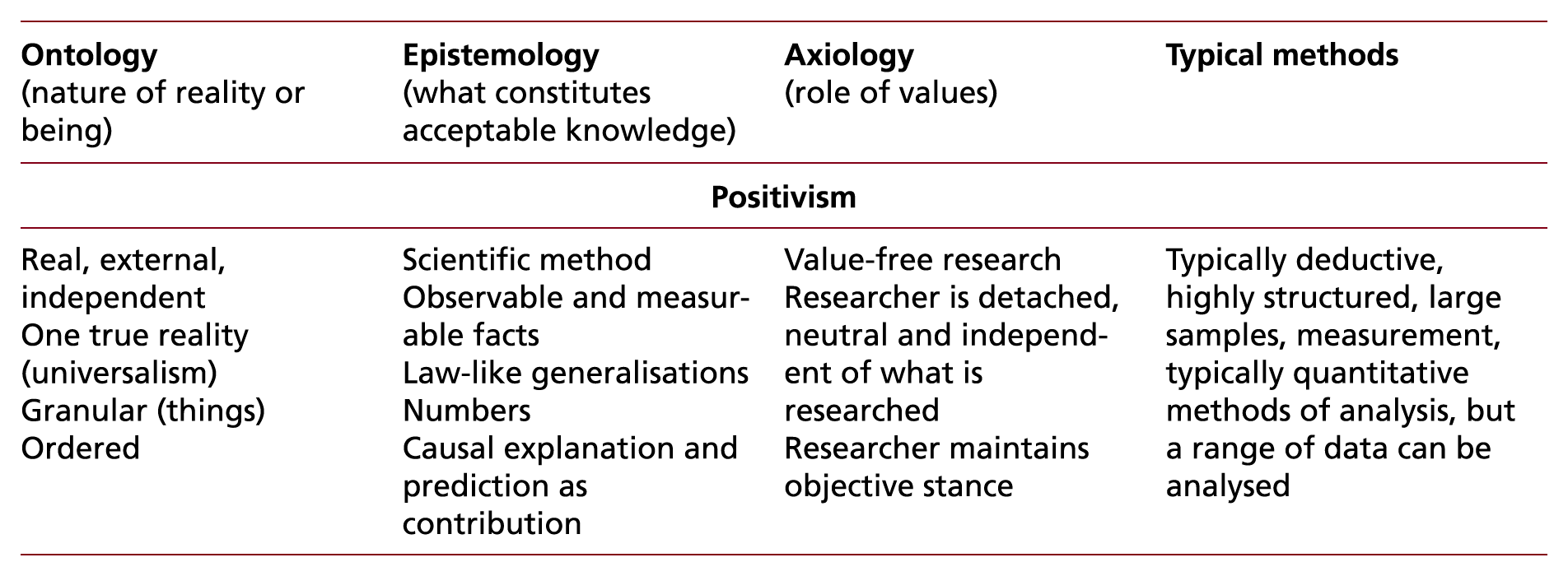 Table 4.3 (2 of 5)Comparison of five research philosophical positions in business and management research
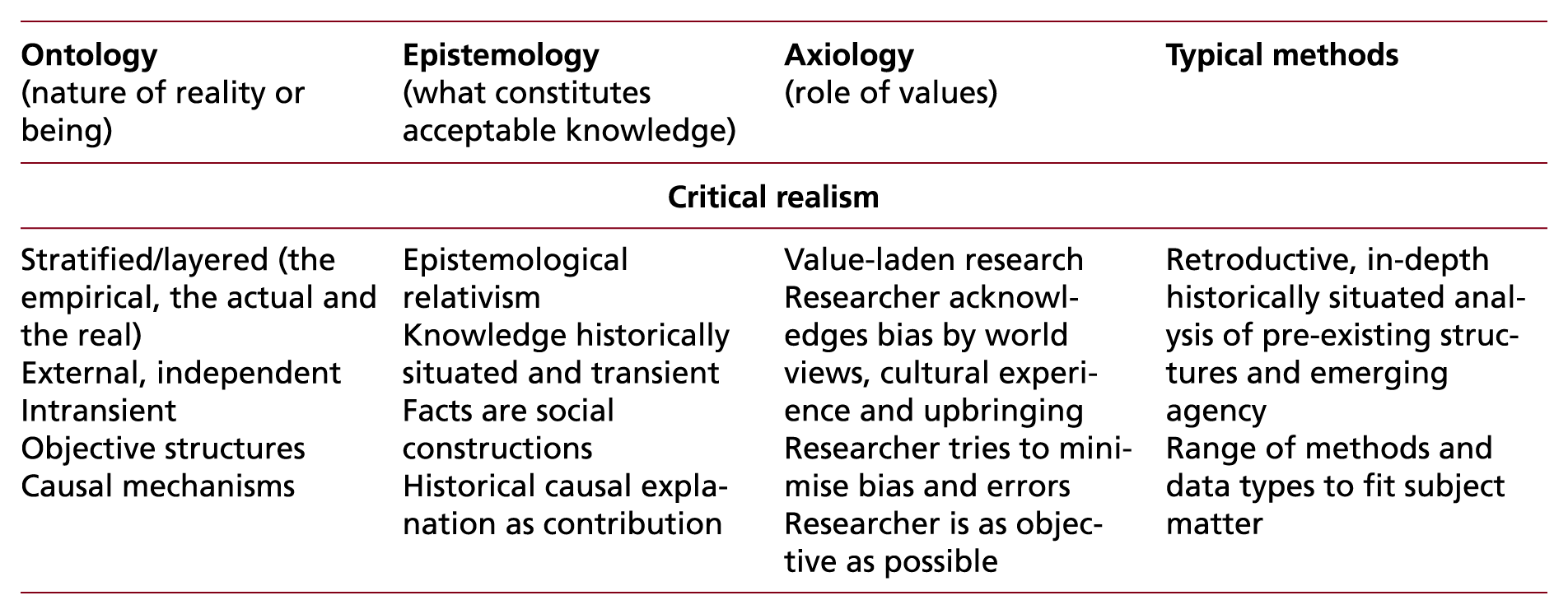 Table 4.3 (3 of 5)Comparison of five research philosophical positions in business and management research
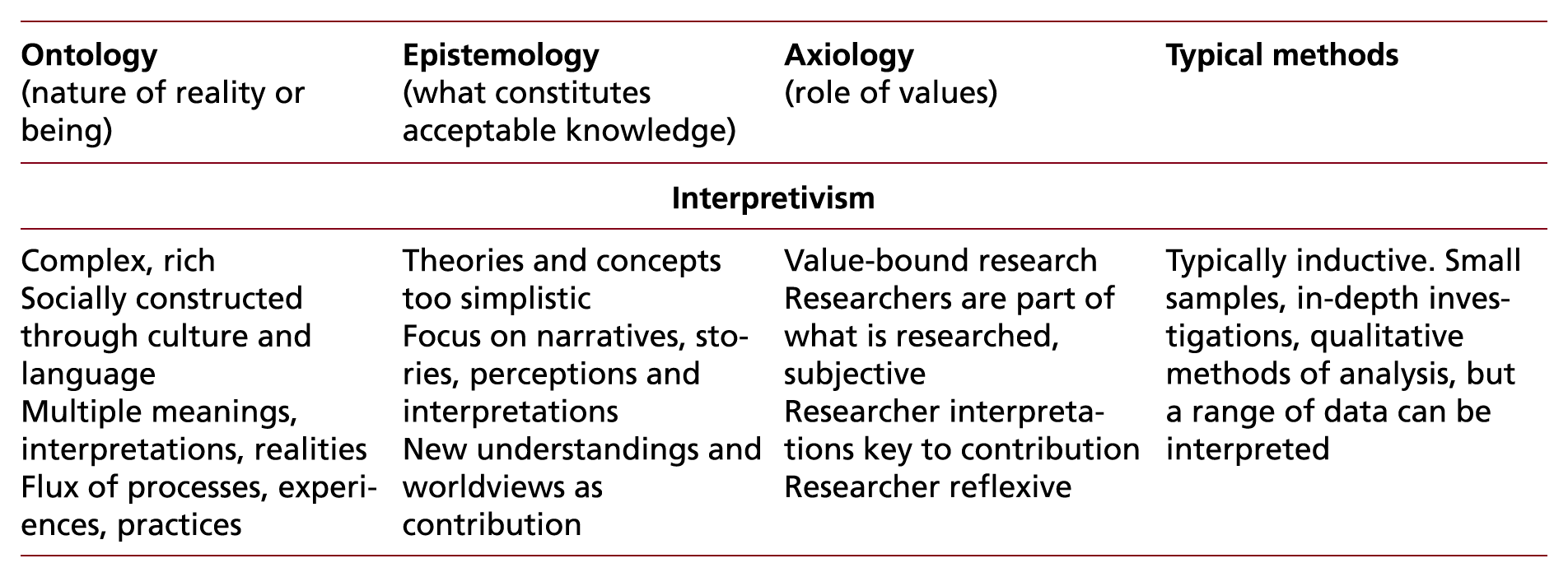 Table 4.3 (4 of 5)Comparison of five research philosophical positions in business and management research
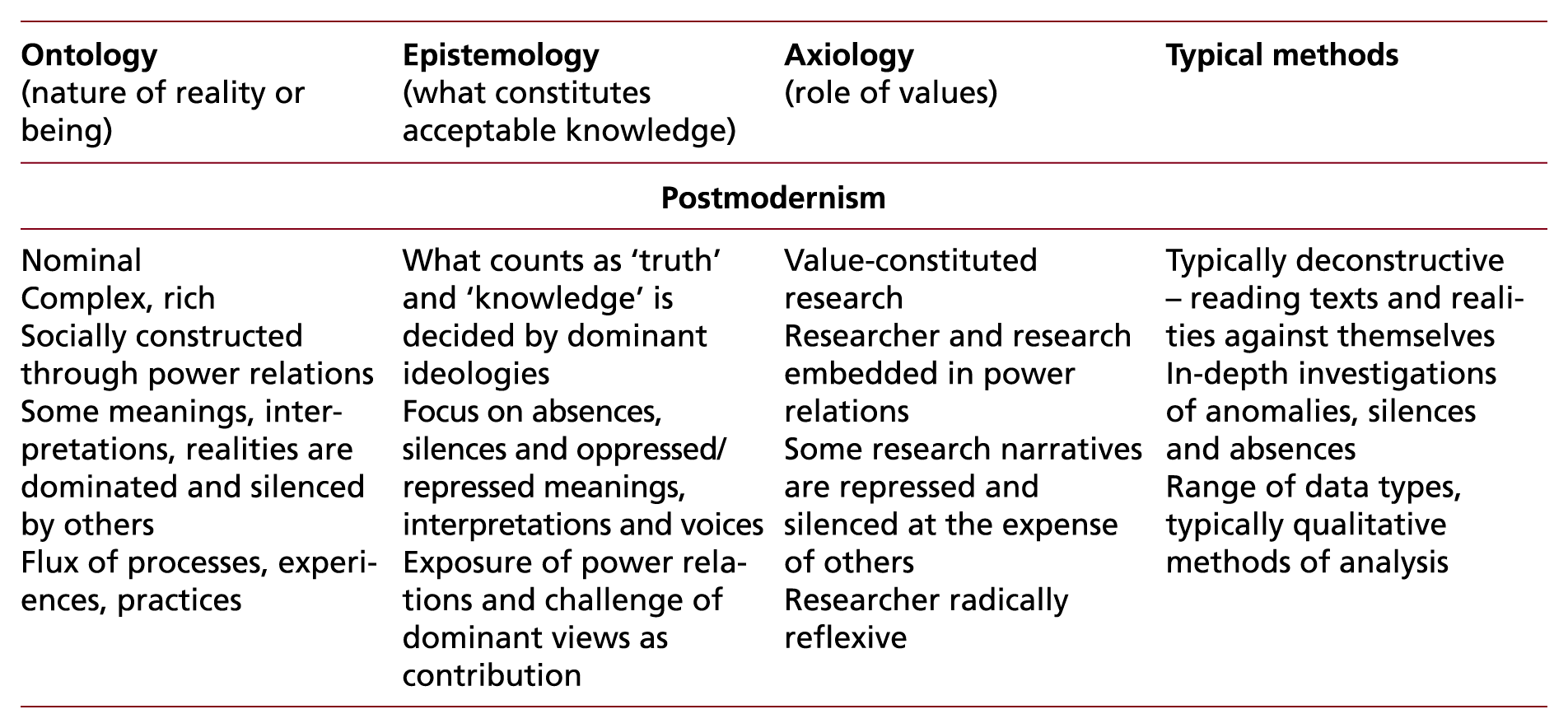 Table 4.3 (5 of 5)Comparison of five research philosophical positions in business and management research
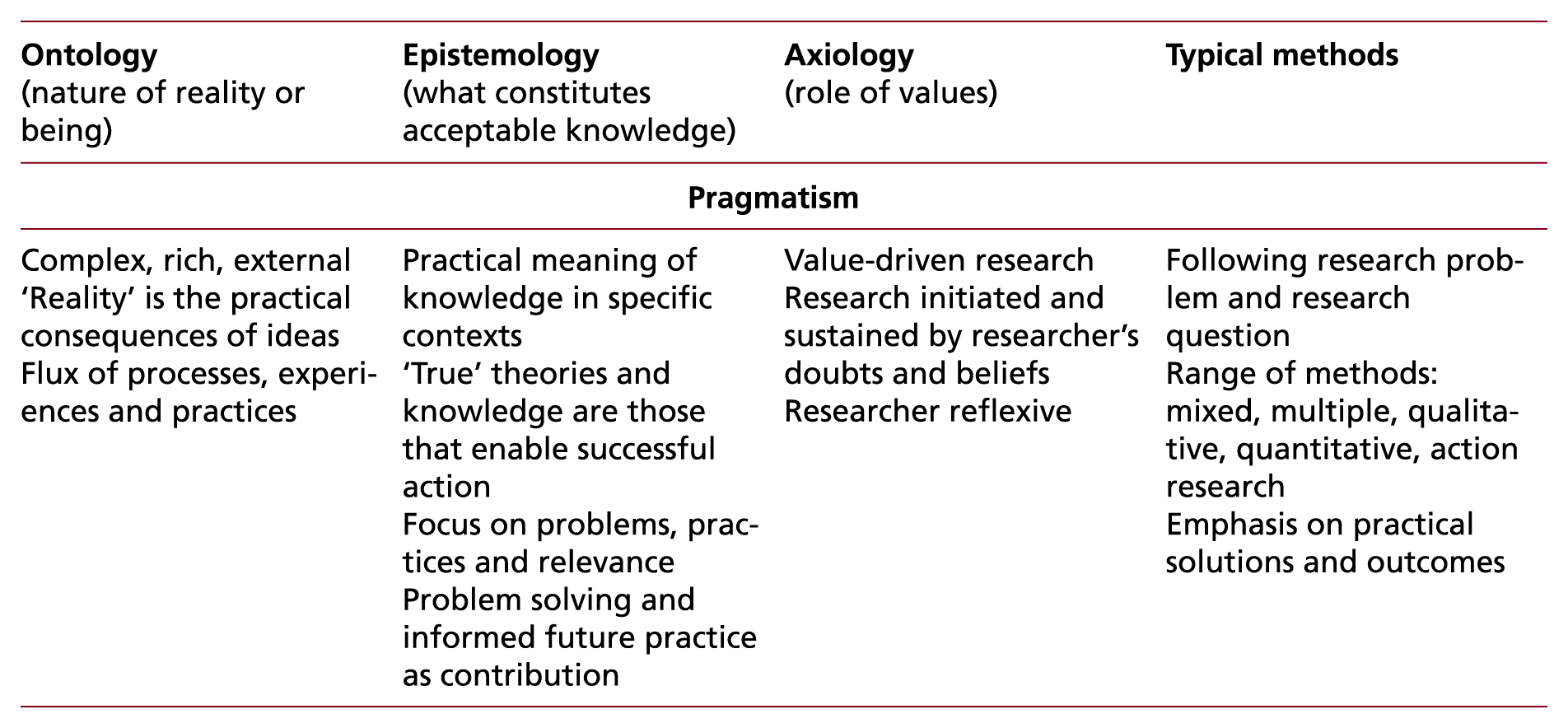 Figure 4.4 Critical realist stratified ontology
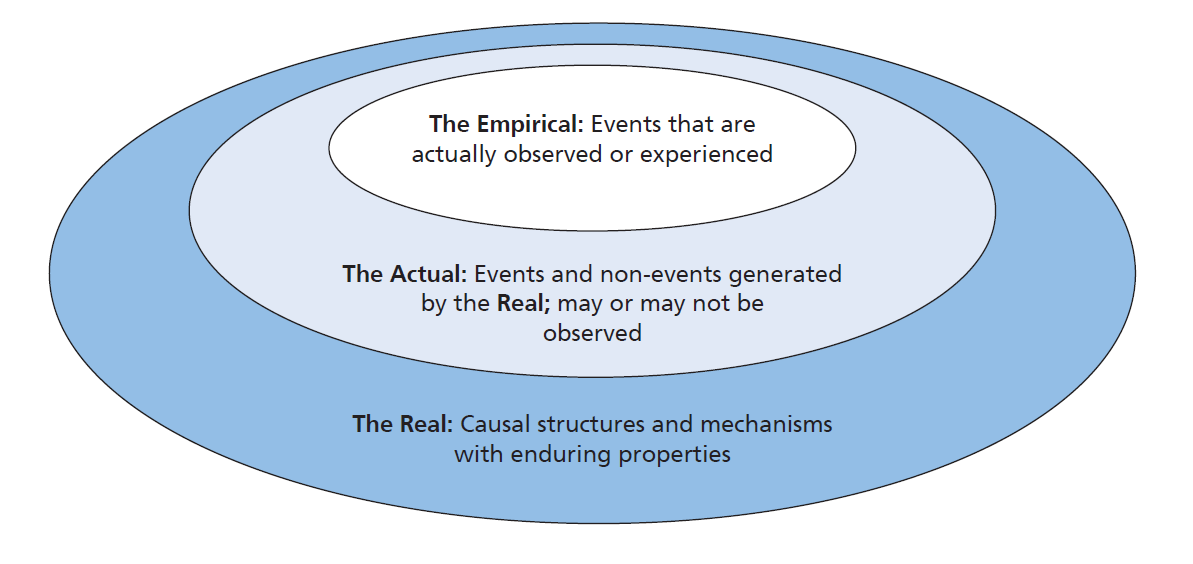 Source: Developed from Bhaskar (2008)
Table 4.4 (1 of 2)Deduction, induction and abduction: from reason to research
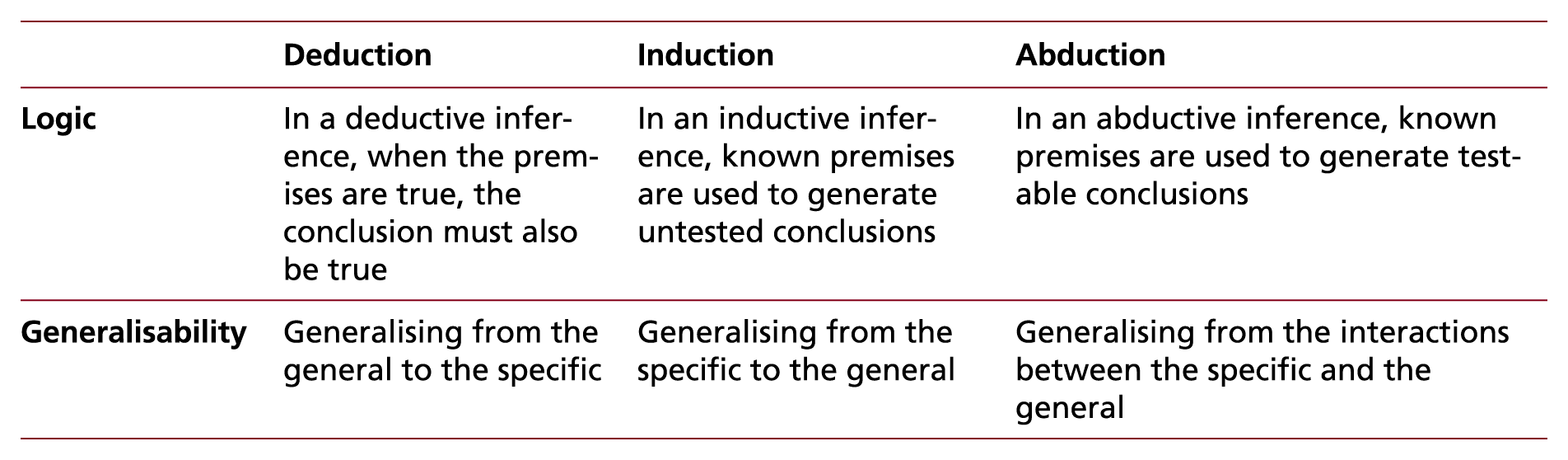 Table 4.4 (2 of 2)Deduction, induction and abduction: from reason to research
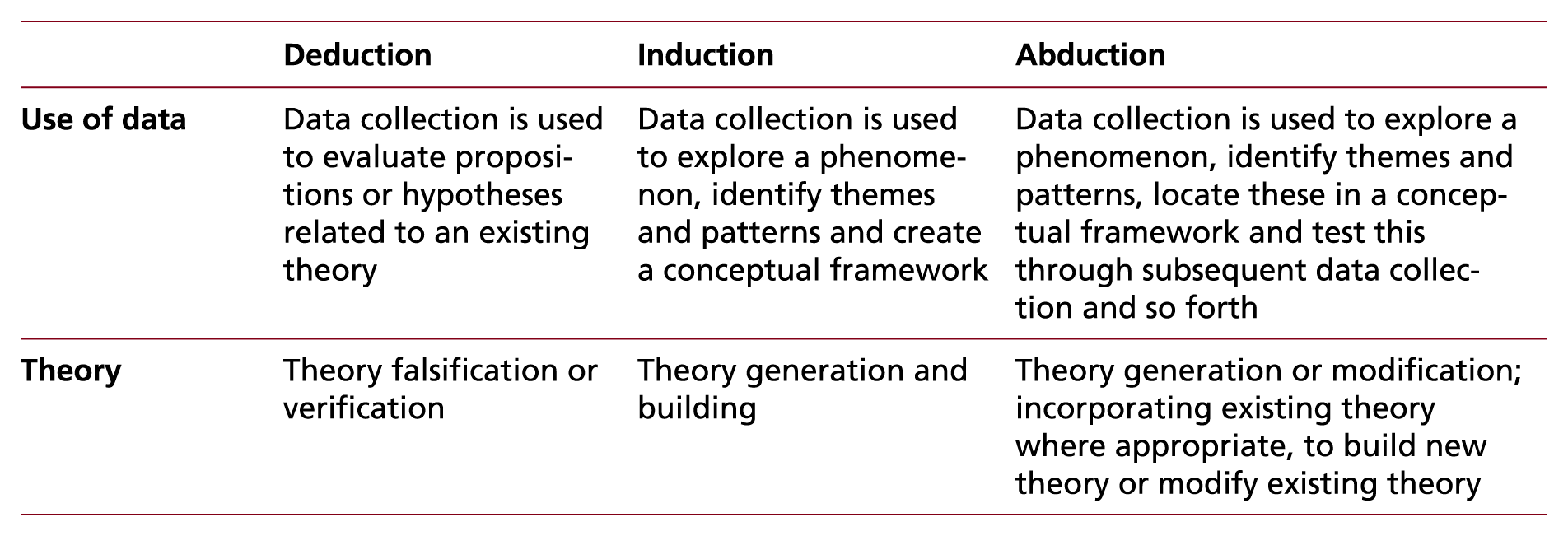 Figure C4.1 Radar Graph of HARP Scores
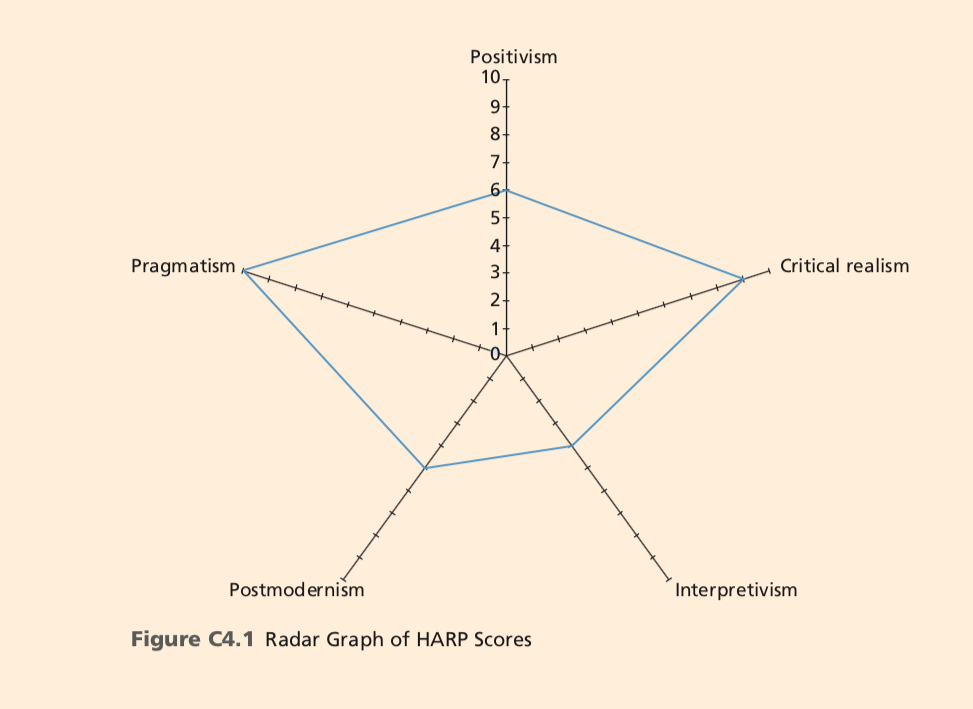